Figure 4. Linguistic influences on cerebro-acoustic coherence. (A) Group analysis showing neural sources in which ...
Cereb Cortex, Volume 23, Issue 6, June 2013, Pages 1378–1387, https://doi.org/10.1093/cercor/bhs118
The content of this slide may be subject to copyright: please see the slide notes for details.
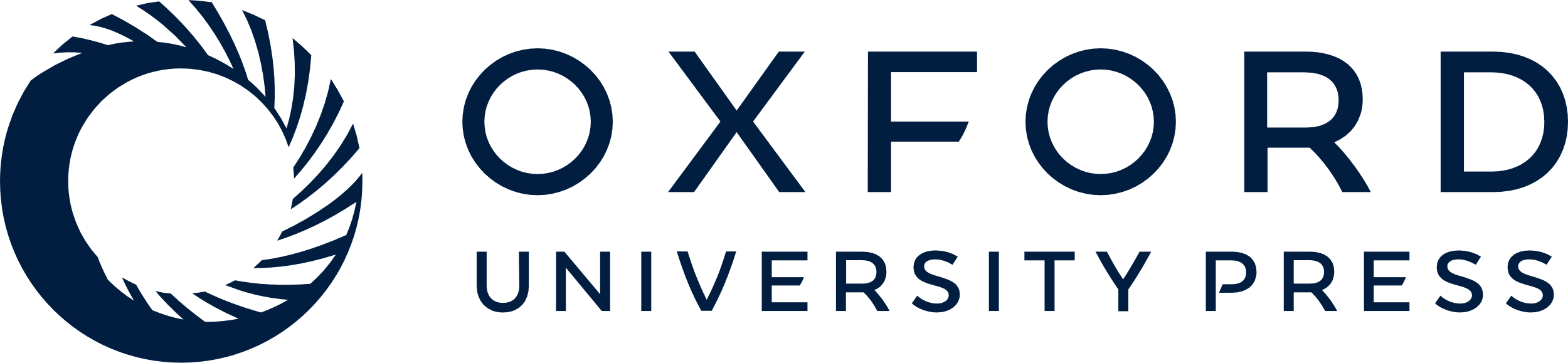 [Speaker Notes: Figure 4. Linguistic influences on cerebro-acoustic coherence. (A) Group analysis showing neural sources in which intelligible 16 channel vocoded speech led to significantly greater coherence with the acoustic envelope than the 1 channel vocoded speech. Effects shown are whole-brain corrected (P < 0.05). Coronal slices shown from an MNI standard brain at 8 mm intervals. (B) For a 5 mm radius sphere around the middle temporal gyrus peak (−60, −16, −8), the 4 channel vocoded speech also showed significantly greater coherence than the 4 channel rotated vocoded speech, despite being equated for spectral detail. (C) Analysis of the first and second halves of each sentence confirms that results were not driven by sentence onset effects: there was no main effect of sentence half nor an interaction with condition.


Unless provided in the caption above, the following copyright applies to the content of this slide: © The Authors 2012. Published by Oxford University Press.This is an Open Access article distributed under the terms of the Creative Commons Attribution Non-Commercial License (http://creativecommons.org/licenses/by-nc/2.5), which permits unrestricted non-commercial use, distribution, and reproduction in any medium, provided the original work is properly cited.]